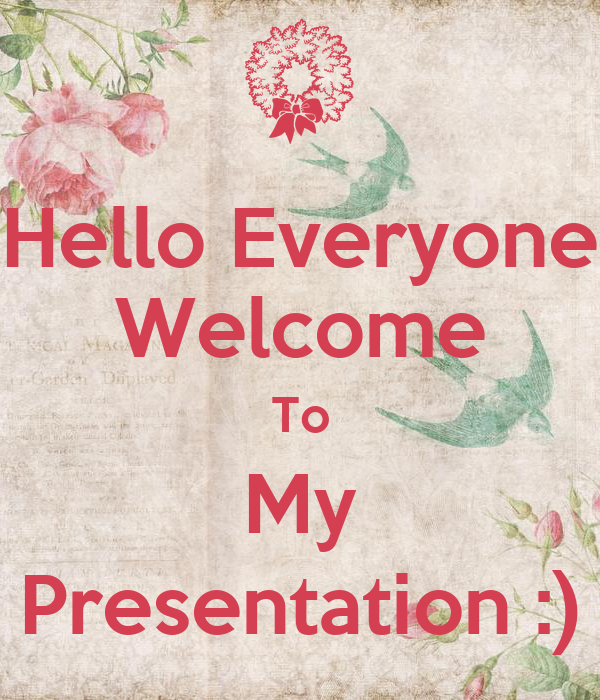 Teacher’s Identity
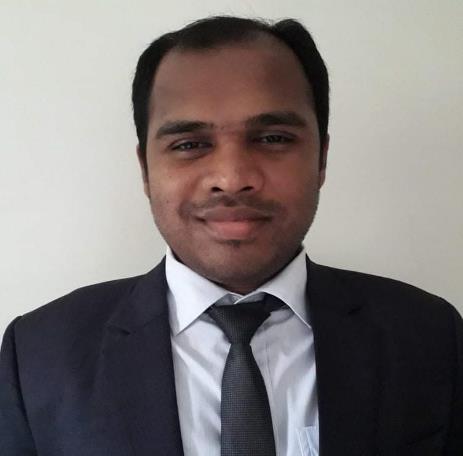 Anwar Hossain
Assistant teacher in English
34th  BCS non-cadre
Jaintapur Govt.High School, Jaintapur, Sylhet.
Email: hossainanwar1516@gmail.com
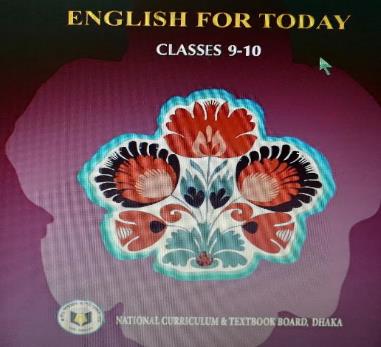 Introduction of the Topic
Class: 9-10
Unit: 11
What do you see in the picture?
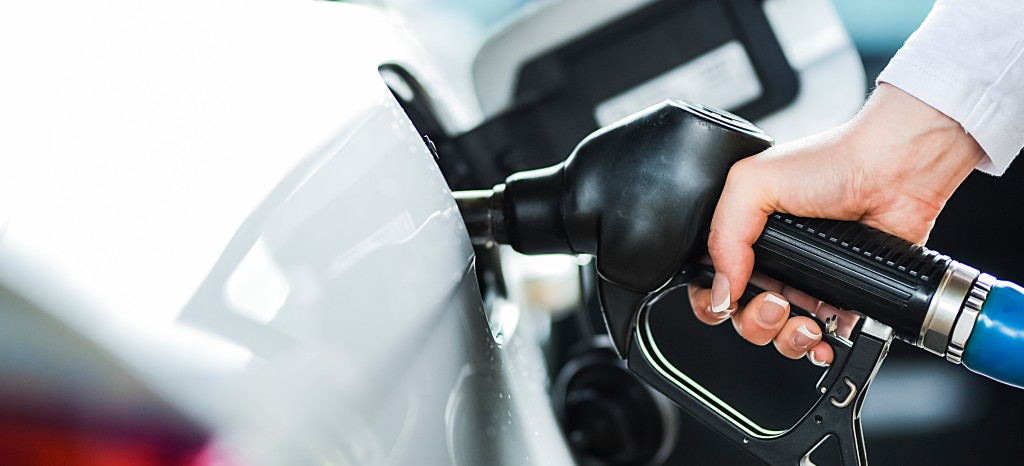 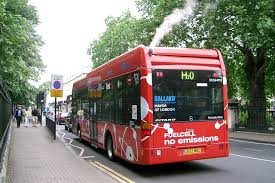 fuel
Our Today’s Class:
Unit:11
Lesson:3
( The Renewable Energy Sources)
Learning outcomes


After studying the lesson, the students will be able to;


say sources of renewable energy
infer new word meaning
choose the best answer from alternative.
Vocabulary presentation
Fossil---
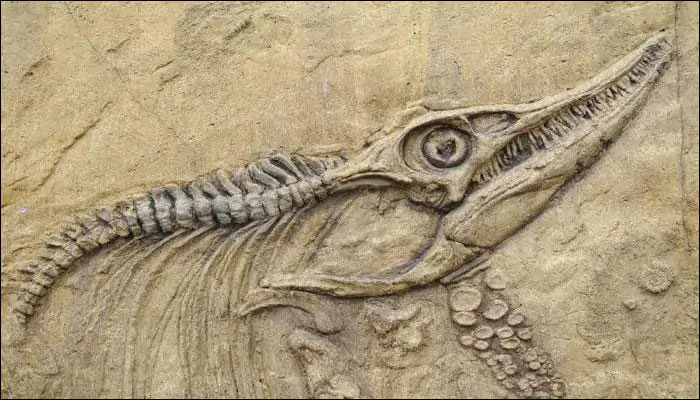 Remains of plants and animals
It takes long time to get fossil fuel.
Reliance----
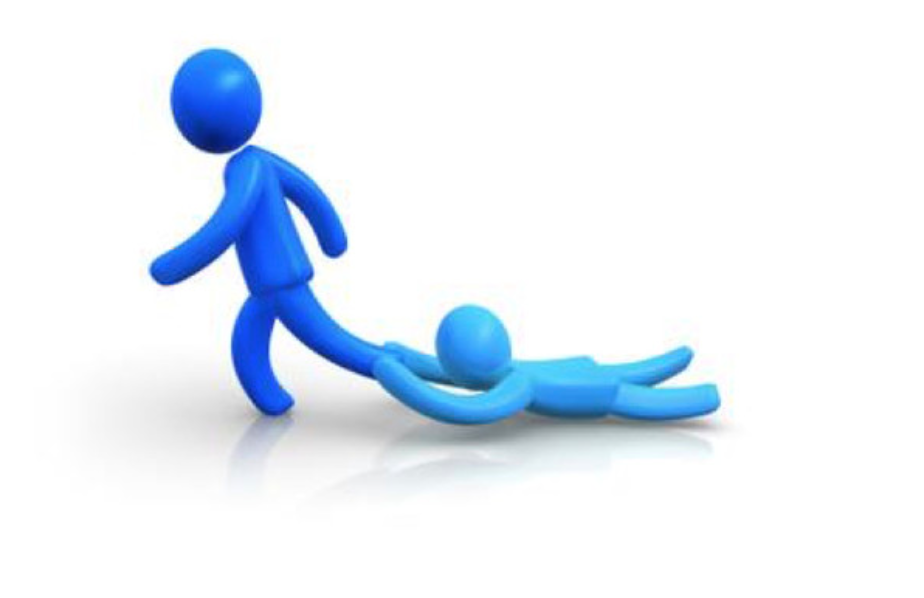 Dependence
Self-reliance is a good quality.
Replenish---
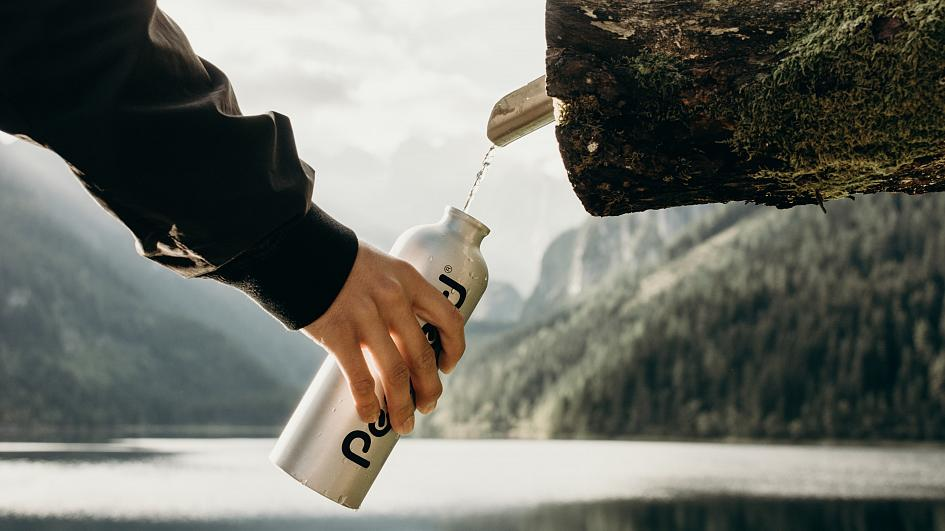 Refill
I am on the way to replenish my car from a filling station.
Abundant---
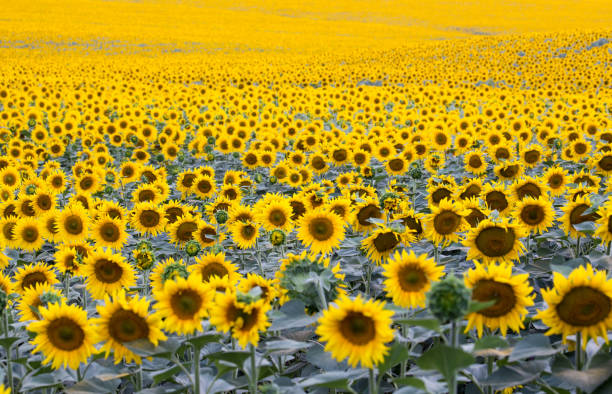 sufficient
There is abundant water in the lake Baikal.
Evaporate---
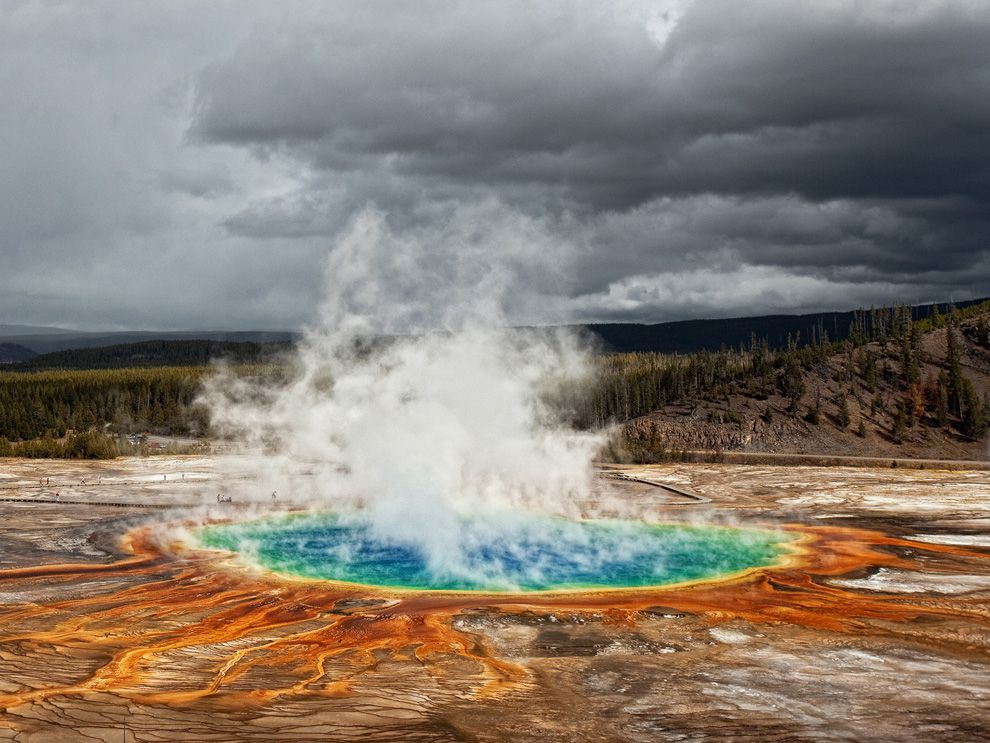 Change into air/steam
Gas is used to evaporate water.
renewable---
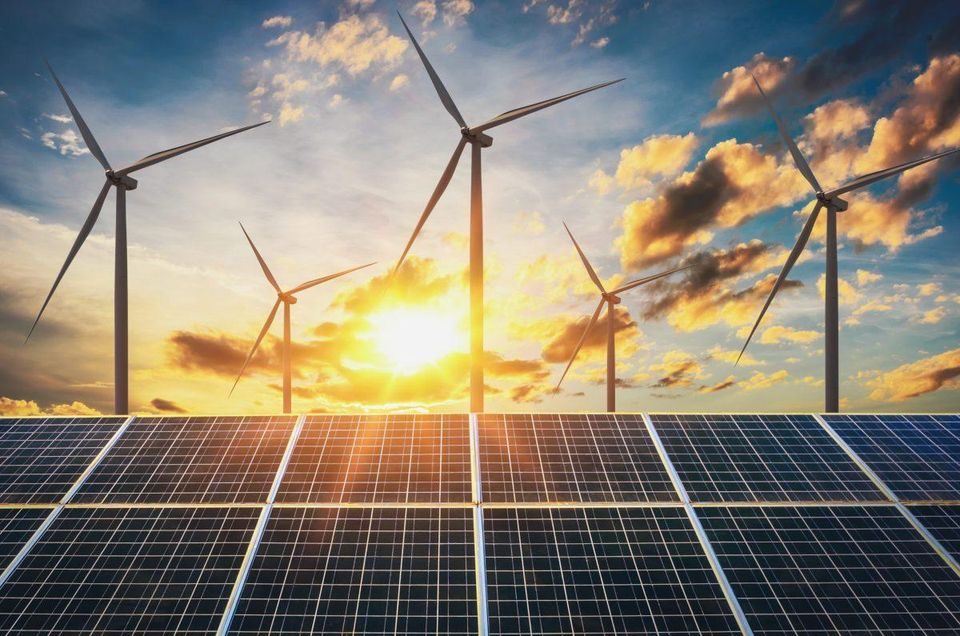 Able to renew
Solar energy has a huge potentiality.
The Renewable Energy Sources
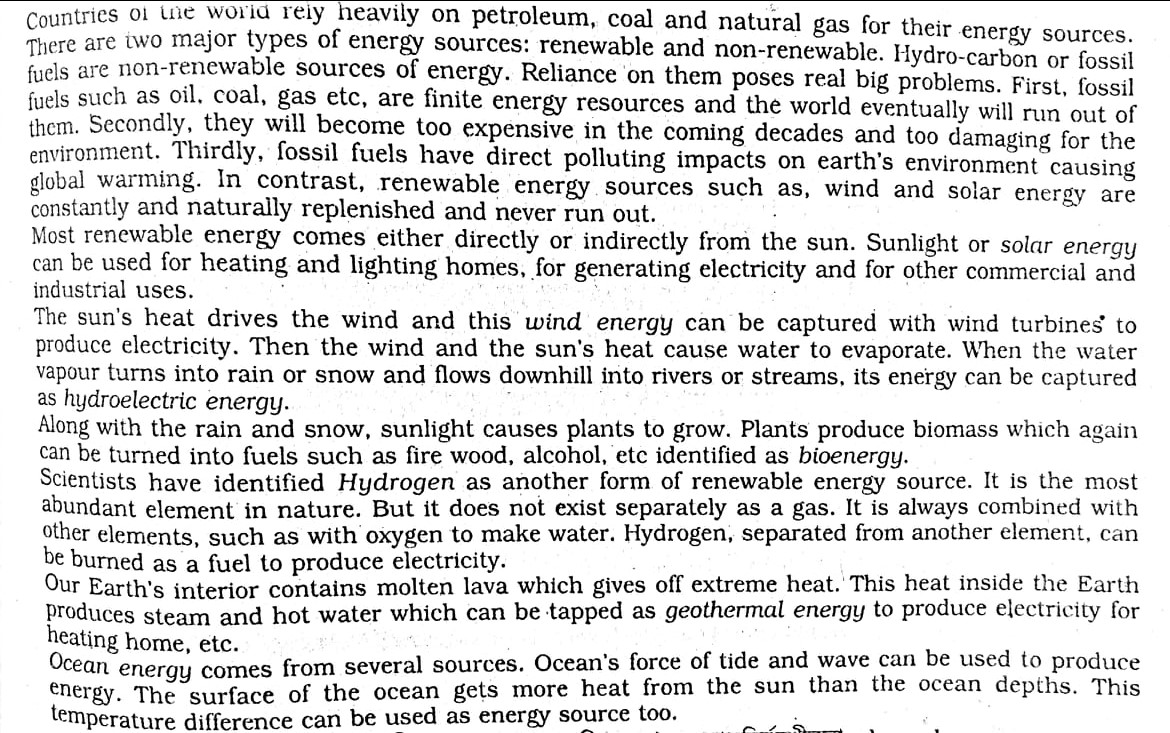 Choose the correct answer from the following alternatives

Which of the following describe non-renewable energy best?
a)expensive b)less costly c) environment-friendly d)less available

ii) Which of the gas can be burnt as fuel to produce electricity?
a)Hydrogen b)Oxygen c)nitrogen d) Carbon di-oxide

iii)Oil, gas and coal are called ----
a) Fossil fuels b)hydro-carbon c) solar energy d) renewable energy
iv) In the passage the word tremendous means---
a)medium b)extreme c)normal d)minimum

v)What is the theme of the passage?
We need both renewable and non-renewable energy b)reliance on non-renewable energy resources c)renewable energy is the alternative to non-renewable energy d)about various energy sources
vi) ------cause global warming
Green energies b) solar energies c)fossil energies d)nothing

Vii)--------never run out.
a) oil b) renewable c) gas d)petrolium
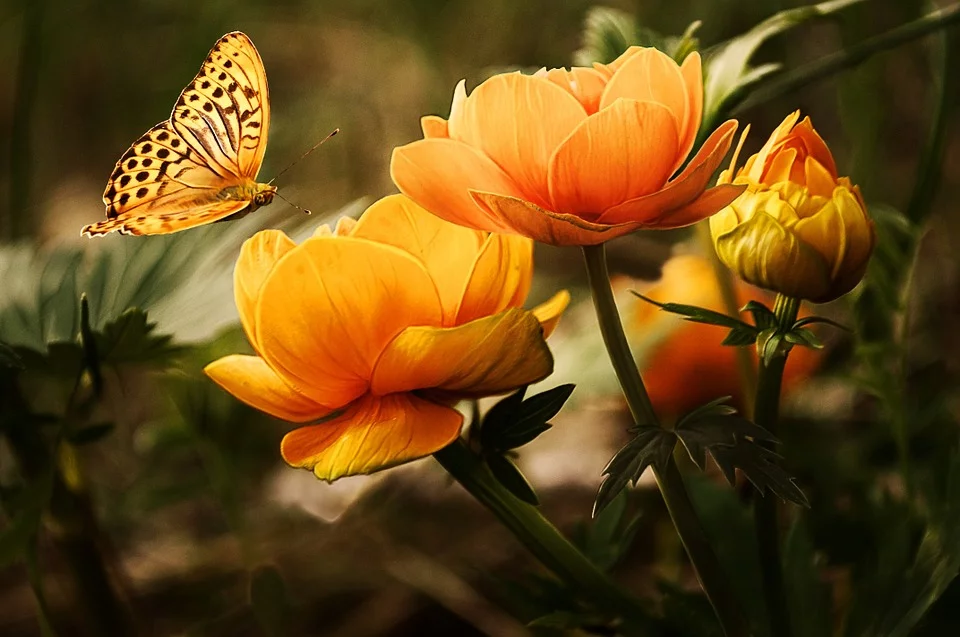 Thank you All